ПОЭЗИЯ 

КАК ОСОБОЕ ПЕРЕЖИВАНИЕ МИРА»
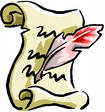 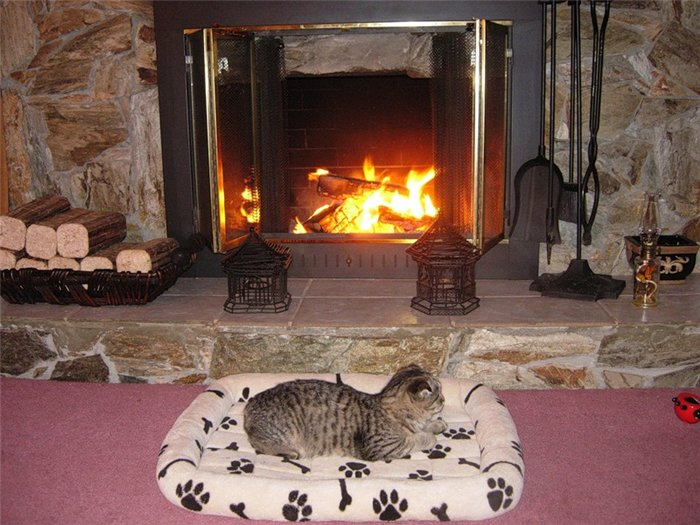 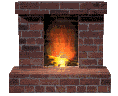 Люби дело – мастером будешь.
МАСТЕР -
◆ квалифицированный работник, занимающийся каким-либо ремеслом 

◆специалист, достигший высокого умения, мастерства, искусства в какой-либо области 

◆ловкий, искусный в каком-либо деле человек 

◆ звание, присваиваемое за выдающиеся достижения в области спорта
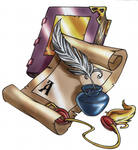 Из Солнечного города наш коротышка,
Озорной и веселый этот мальчишка.
Он и поэт, и художник, и музыкант,
Ко всякому  делу  – особый «талант».
На любой вопрос он знает ответ,
Вот только правильный он или нет?
А теперь вот,  отгадай-ка,
Как зовут его?
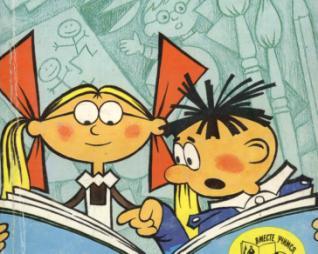 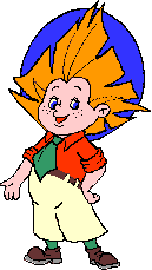 Николай Николаевич Носов
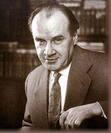 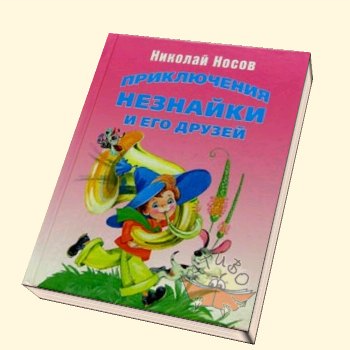 «Приключения Незнайки и его друзей»
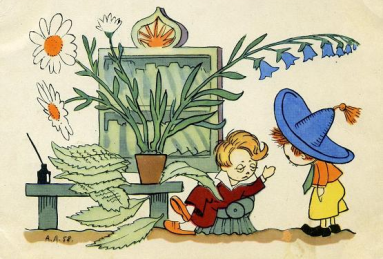 Проба пера…
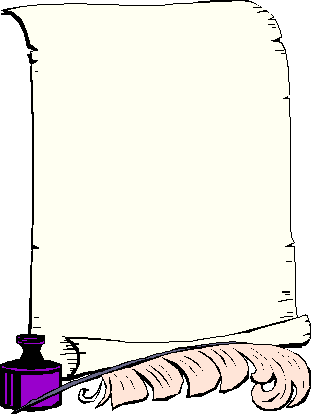 зима
 замела
дорожки 
 окошки
СЕРГЕЙ АЛЕКСАНДРОВИЧ ЕСЕНИН
«Поёт зима – аукает…»
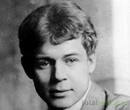 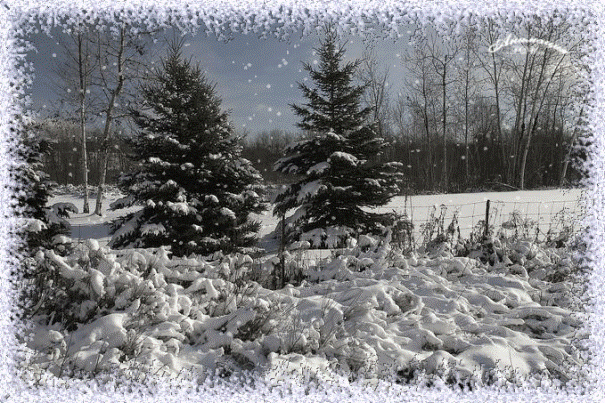 Работа с текстом
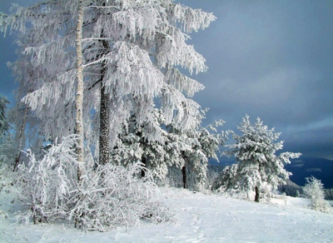 Мохнатый лес баюкает
Стозвоном сосняка
Ковром шелковым стелется
Озябли пташки малые
Стучит по ставням                    свешенным
РАБОТА С ТЕКСТОМ
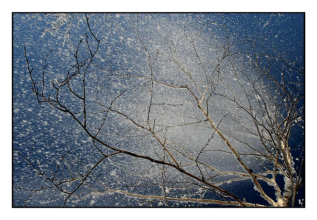 метелица во дворе
зима в лесу
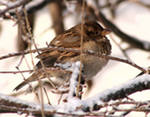 воробышки у окна
зимняя вьюга
сон воробышков
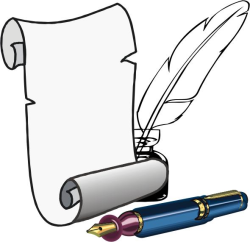 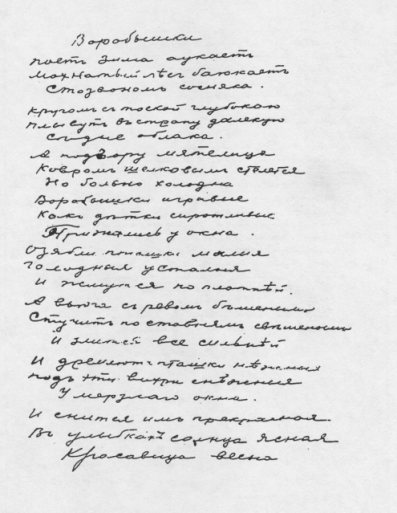 Люби дело –
 мастером будешь.
РЕСУРСЫ:
http://kilat.ru/prazdniki/noviy-god/novyj-god-50.gif
http://feb-web.ru/feb/esenin/chronics/el1/el1-551-.htm
http://im7-tub.yandex.net/i?id=207967020-01
http://blogs.privet.ru/user/MaYa-Ma/tags/34246
http://static.diary.ru/userdir/7/1/9/5/719588/32398561.jpg
http://skazka.ucoz.ru/blog/2009-06-11-281
http://www.sovetika.ru/deti/neznaika.htm